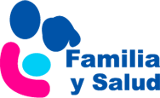 ¿Qué es la dislexia?
Isabel Molina Zelaia. Pediatra
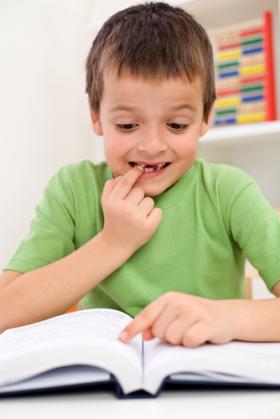 www.familiaysalud.es
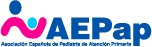 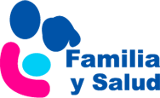 ¿Qué es la dislexia?
Es la dificultad para aprender a leer de forma fluida en niños inteligentes, con motivación y escolarización normales. 
La lectura es lenta, costosa y con errores: 
omisiones de letras o silabas 
sustituciones 
inversiones 
adiciones 
unión y fragmentación inadecuada de palabras
rectificaciones, vacilaciones y saltos de línea durante la lectura.
Tienen mala comprensión de lo que leen. 
Suele causar fracaso escolar.
Repercute en el desarrollo emocional del niño y la familia.
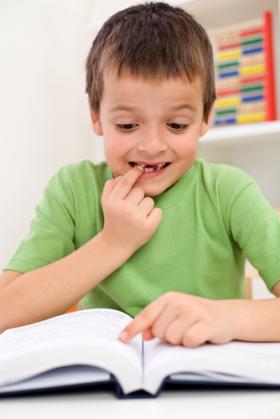 www.familiaysalud.es
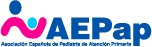 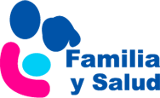 ¿Cuál es su causa?
Proceso de índole neurobiológico con base genética.
No se trata de una falta de esfuerzo o motivación ni inmadurez.
Se basa en un déficit fonológico (dificultad para asociar correctamente cada letra escrita con su correspondiente sonido).
Señales de alarma antes de empezar a leer (les cuesta aprender canciones, los días de la semana,   los nombres de los colores, partes del cuerpo,…)
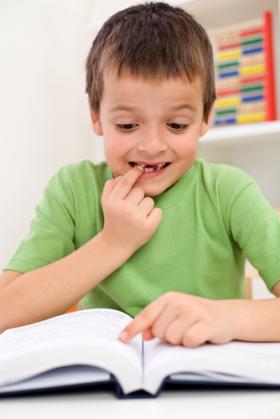 www.familiaysalud.es
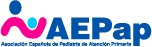 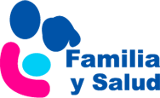 ¿Se asocia a otros trastornos?
Se puede asociar con:
trastorno de déficit de atención e hiperactividad
disgrafía 
disortografía 
discalculia 
trastorno del desarrollo de la coordinación
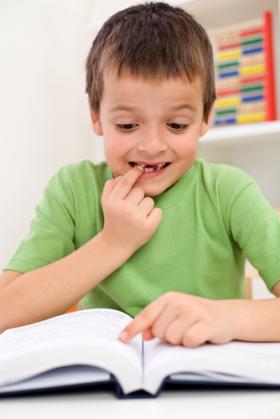 www.familiaysalud.es
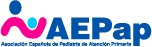 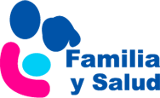 ¿Qué podemos hacer para ayudarle en la escuela?
Detectar tempranamente y realizar un entrenamiento intensivo para la adquisición de la conciencia fonológica (correspondencia letra-sonido).
Practicar la lectura en voz alta. Leer de forma repetida un pequeño texto.
Compensar las dificultades a través de adaptaciones escolares (darles más tiempo, uso de programas informáticos, no penalizar las faltas de ortografía, información visual, evaluación oral,…)
Huir de otros tratamientos cuya eficacia no ha sido probada científicamente como: gafas coloreadas, el entrenamiento        visual, terapias para la “lateralidad cruzada”, entrenamientos auditivos, suplementos alimenticios,…
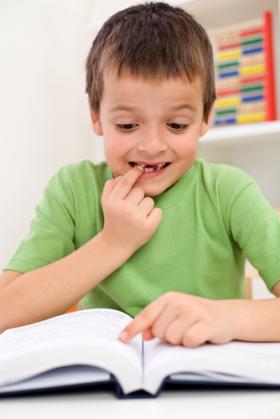 www.familiaysalud.es
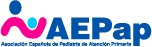 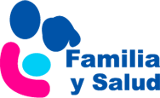 ¿Qué consecuencias tiene una atención inadecuada?
Estos niños pueden sufrir ansiedad, depresión, síntomas psicosomáticos y trastornos de conducta debido a:
La incomprensión de los que le rodean (padres, profesores y compañeros). 
La sensación de fracaso a pesar del esfuerzo que hacen. 
La falta de reconocimiento de este esfuerzo.
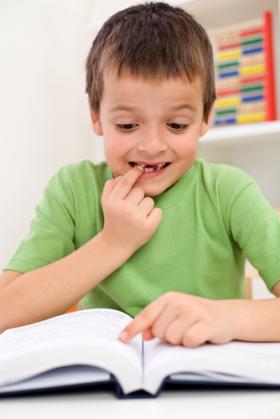 www.familiaysalud.es
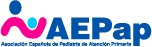